Moral Ekonomi Petani dan Pedagang
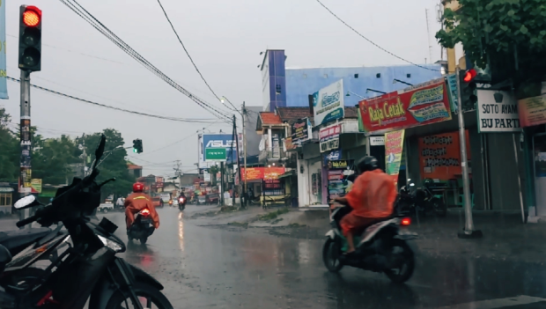 Petani Subsisten
Peasant James C Scott (1976)
Petani  Rasional Farmer  Samuel  popkins (1986)
Perbedaan :